Квадратные уравнения и задачи, сводящиеся к квадратным уравнениям Алгебра 8 класс
Нельзина Ольга Геннадьевна, 
МАОУ «Лицей №11» 
г. Ростов-на-Дону
Древний Вавилон
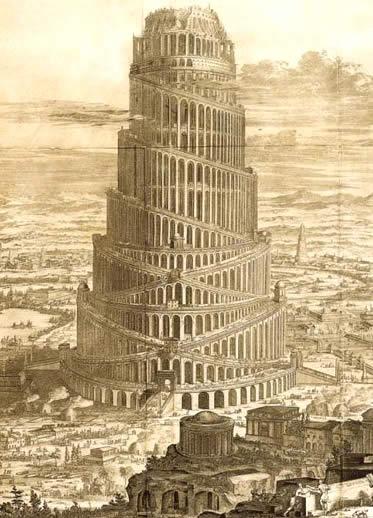 Уже во втором тысячелетии до нашей эры вавилоняне знали, как решать квадратные уравнения. Решение их в Древнем Вавилоне было тесно связано с практическими задачами, в основном такими, как измерение площади земельных участков, земельные работы, связанные с военными нуждами; наличие этих познаний также обусловлено развитием математики и астрономии вообще. Были известны способы решения как полных, так и неполных квадратных уравнений.
Вавилонская башня
ψ
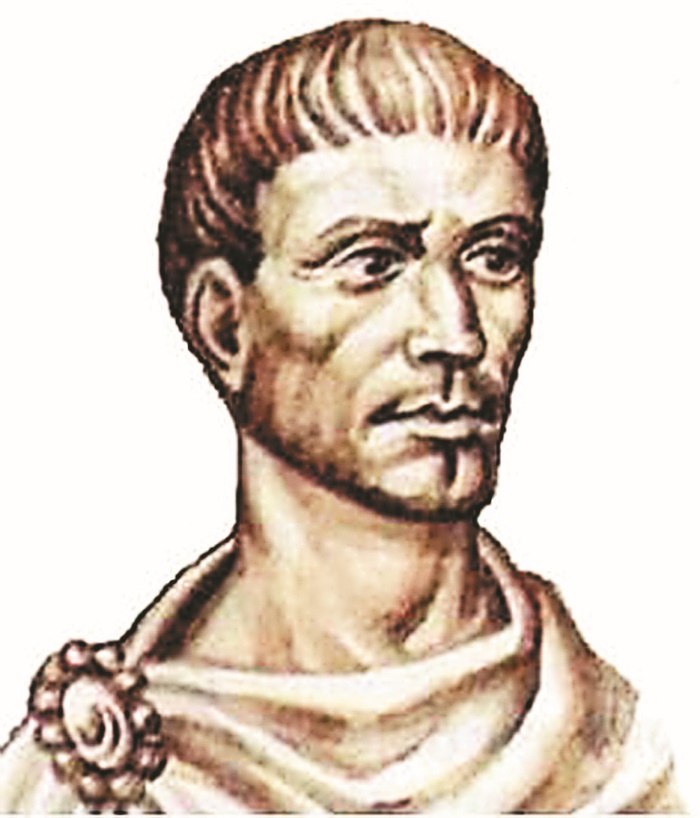 Диофант Александрийский записал бы уравнение
3х2 – 10х = 13
так:
Индия
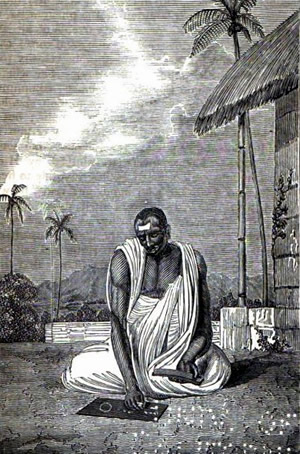 Задачи, решаемые с помощью квадратных уравнений, встречаются в трактате по астрономии «Ариабхаттиам», написанным индийским астрономом и математиком Ариабхатой в 499 году нашей эры. Один из первых известных выводов формулы корней квадратного уравнения принадлежит индийскому учёному Брахмагупте (около 598 г.); Брахмагупта изложил универсальное правило решения квадратного уравнения, приведённого к каноническому виду: 
ах2 + bх = с .
Сформулированное учёным правило по своему существу совпадает с современным.
Брахмагупта
Основные понятия
Квадратным уравнением называют уравнение вида ах2 + bх + с = 0, где коэффициенты а, b, с – любые действительные числа, причем a ≠ 0.
Многочлен ах2 + bх + с называют квадратным трехчленом
ах2 + bх + с = 0
старший коэффициент
свободный член
второй (средний) коэффициент
2 + х2 + 3х = 0
0,5х2 + 8х – 5 = 0
Основные понятия
Квадратное уравнение называют приведённым, если его старший коэффициент равен 1; квадратное уравнение называют неприведённым, если старший коэффициент отличен от 1.
1) х2 + 4х + 2 = 0
– приведённое
2) 0,5х2 + 8х – 5 = 0
– неприведённое
3) – 6х2 – 9х 4 + 7 = 0
4) – х2 + х – 9 = 0
– неприведённое
5) 2 + х2 + 3х = 0
– приведённое
6) 15 – х3 + 4х = 0
7) х2 + 3х = 0
– приведённое
Основные понятия
ах2 + bх + с = 0
Если b ≠ 0 и c ≠ 0, то 
ах2 + bх + с = 0 – полное квадратное уравнение
Если b = 0 или c = 0, то 
ах2 + bх + с = 0 – неполное квадратное уравнение
1) х2 + 4х + 2 = 0
– полное
2) 0,5х2 + х – 5 = 0
– полное
3) – 6х2 – 7 = 0
– неполное
4) – х2 + х = 0
– неполное
5) х2 + 3х = 1
– полное
6) х2 + 9 = 0
– неполное
Основные понятия
Корнем квадратного уравнения ах2 + bх + с = 0 называют всякое значение переменной х, при котором квадратный трёхчлен ах2 + bх + с обращается в нуль; такое значение переменной х называют также корнем квадратного трёхчлена.
1) х2 + 2х + 1 = 0;
х = -1
← корень
(-1)2 + 2·(-1) + 1 = 0.
х1 = 0, х2 = -3
2) х2 + 3х = 0;
← корни
(-3)2 + 3·(-3) = 0.
02 + 3·0 = 0;
Решить квадратное уравнение – значит найти все его корни или установить, что корней нет.
Неполные квадратные уравнения
ах 2 + bх + с = 0
2) Если a ≠ 0, b = 0, с ≠ 0, то
1) Если a ≠ 0, b ≠ 0, с = 0, то
3) Если a ≠ 0, b = 0, с = 0, то
Неполные квадратные уравнения
Примеры:
1) 2х2 + 4х = 0
2) х2 – 9 = 0
(х – 3)(х + 3) = 0
2х (х + 2) = 0
2х = 0 или х + 2 = 0
х – 3 = 0 или х + 3 = 0
х1 = 3            х2 = -3
х1 = 0        х2 = -2
Ответ: -3; 3.
Ответ: -2; 0.
3) – 6х2 – 7 = 0
4) – х2 + х = 0
– 6х2 = 7
– х (х – 1) = 0
– х = 0 или х – 1= 0
х2 = – 7/6
- не имеет смысла.
х1 = 0        х2 = 1
Ответ: нет корней.
Ответ: 0; 1.
Квадратные уравнения
ах 2 + bх + с = 0
– дискриминант квадратного уравнения
Квадратные уравнения
ах 2 + bх + с = 0
– дискриминант квадратного уравнения
1) Если D < 0, то квадратное уравнение 
ах2 + bх + с = 0 не имеет корней.
2) Если D = 0, то квадратное уравнение 
ах2 + bх + с = 0 имеет один корень:
3) Если D > 0, то квадратное уравнение 
ах2 + bх + с = 0 имеет два корня:
Квадратные уравнения
Примеры:
1) х2 + 4х – 5 = 0
Ответ: -5; 1.
Квадратные уравнения
Примеры:
2) 4х2 + 3х – 2 = 0
Ответ:
Квадратные уравнения
Примеры:
3) 4х2 – 12х + 9 = 0
Ответ: 1,5.
Квадратные уравнения
Примеры:
4) 2х2 – 3х + 6 = 0
Ответ: нет корней.
Рациональные уравнения
Пример 1:
1
(x+1)
х
Рациональные уравнения
Пример 1:
Ответ: 1.
Рациональные уравнения
Пример 2:
x(x-3)
2(x-3)
2x
Рациональные уравнения
Пример 2:
Ответ: 0,6; 2.
Биквадратные уравнения
Уравнение вида ах 4 + bх 2 + с = 0 называют биквадратным.
Примеры:
1) х 4 + х 2 – 20 = 0
Биквадратные уравнения
1) х 4 + х 2 – 20 = 0
Ответ: ± 2.
Рациональные уравнения как математические модели реальных ситуаций
Два велосипедиста одновременно отправились в 88-километровый пробег. Первый ехал со скоростью, на 3 км/ч большей, чем скорость второго, и прибыл к финишу на 3 часа раньше второго. Найти скорость велосипедиста, пришедшего к финишу вторым. Ответ дайте в км/ч.
s
t =
v
s
s = v · t
v
х + 3
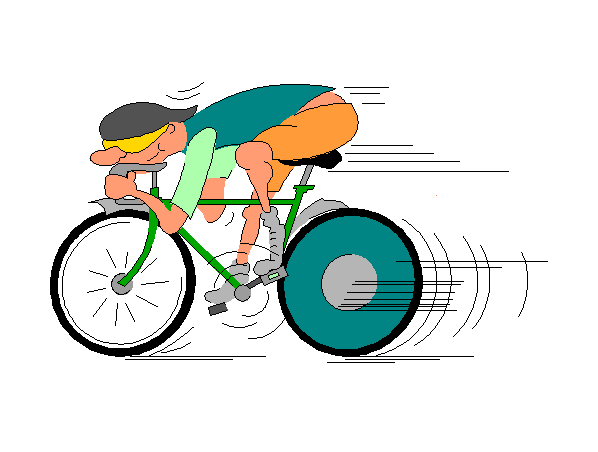 1
88
–
3 ч
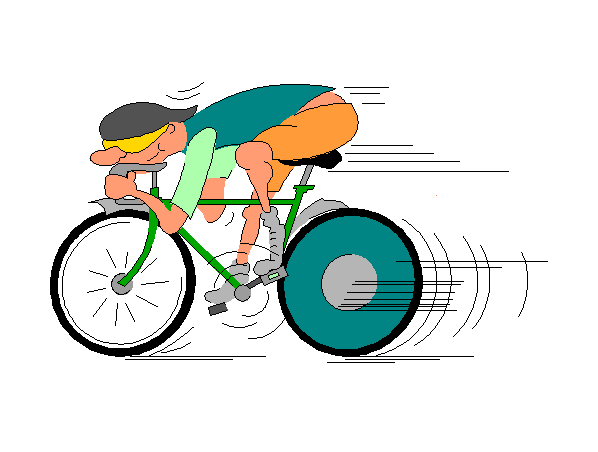 88
х
88
88
2
х
х + 3
Рациональные уравнения как математические модели реальных ситуаций
Решение. Пусть x км/ч – скорость второго велосипедиста, где х > 0, тогда скорость первого велосипедиста равна x + 3 км/ч. Второй велосипедист был в пути на 3 часа больше, чем первый, отсюда имеем:
Ответ: 8.
– не удовлетворяет условию х > 0
Рациональные уравнения как математические модели реальных ситуаций
Катер прошел 5 км по течению реки и 8 км по озеру, затратив на весь путь 1 час. Скорость течения равна 3 км/ч. Найти скорость катера по течению реки.
s
t =
v
s
s = v · t
v
х + 3
1
5
1 ч
8
х
5
8
2
х
х + 3
Рациональные уравнения как математические модели реальных ситуаций
Теперь вспомнив, что в общей сложности катер плыл 1 час, получаем уравнение:
8:(x-3)+5:x=1 .
Умножим обе части уравнения на x(x-3) и приравняем числители при условии x(x-3)≠0.
8x+5x-3=x(x-3)
8x+5x-15=x2-3x
x2-16x+15=0
D=(-16)^2-4∙1∙15=256-60=196
D=14
x1=(16-14)/2=1
x2=(16+14)/2=15
Первый ответ не подходит, так как скорость катера по течению не может быть меньше скорости течения. Значит, ответ: 15 км/ч.
Рациональные уравнения как математические модели реальных ситуаций
Бассейн наполняется двумя трубами за 10 часов. За сколько часов наполнит бассейн первая труба, если она это делает на 15 ч быстрее, чем вторая?
V
t =
v
V –объем бассейна(л)
t- время наполнения бассейна водой(час)
v- cкорость наполнения (л/час)
Рациональные уравнения как математические модели реальных ситуаций
Работа по наполнению бассейна объёмом A выполнена двумя трубами одновременно с общей скоростью v1+v2 за время t = 10 ч.
Первая труба наполняет бассейн (объём работы A) со скоростью v1 за время t1.
Вторая труба наполняет бассейн (объём работы A) со скоростью v2 за время t2.
Разница между временем t2 и временем t1 равна 15 (t2>t1 на 15 ч).
s = V · t
V
v
А
v1
1
15 ч
A
А
А
v2
2
v2
v1
Рациональные уравнения как математические модели реальных ситуаций
Обратите внимание на то, что в подобных задачах на совместную работу производительности складывать можно, а времена – нет.
Второй шаг – составляем систему:
A=10v1+v2A=v1t1A=v2t2t2-t1=15
Так как трубы заполняют один и тот же бассейн, то есть выполняют одинаковую работу, то можно принять работу за 1. Обрати внимание, речь не идет об 1 литре или кубометре, 1 в данном случае – это 1 бассейн. Так что и производительность в этом случае будет измеряться не в литрах в час, а в бассейнах в час, то есть какую часть бассейна заполнит труба за час.
Третий шаг – решаем систему:
110=v1+v2A1t1=v1A1t2=v2At2=15+t1
Получаем:
1t1+1t1+15=110
Умножим обе части на 10t1(t1+15)
10t1+15+10t1=t1(t1+15)
10t1+150+10t1=t12+15t1
t12-5t1-150=0
Решая уравнение, получим два корня: 15 и -10.
И теперь анализ: время не может быть отрицательным, так что ответ – 15 часов.
Еще одна формула корней квадратного уравнения
ах 2 + 2kх + с = 0
– дискриминант квадратного уравнения  
   с чётным средним коэффициентом
Еще одна формула корней квадратного уравнения
Примеры:
х2 + 4х – 5 = 0
Ответ: -5; 1.
Франсуа Виет
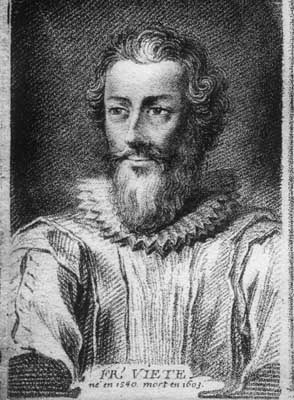 Франсуа́ Вие́т, сеньор де ля Биготье (фр. François Viète, seigneur de la Bigotière; 1540 – 13 февраля 1603) – французский математик, основоположник символической алгебры. Свои труды подписывал латинизированным именем «Франциск Виета» (Franciscus Vieta), поэтому иногда его называют «Виета». По образованию и основной профессии – юрист. В честь Франсуа Виета в 1935 г. Назван кратер на видимой стороне Луны.
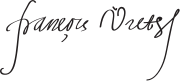 Теорема Виета
Пусть х1, х2 – корни квадратного уравнения 
ах2 + bх + с = 0. 
Тогда сумма корней равна –b/a, а произведение корней равно с/а:
Теорема Виета
Примеры:
1) х2 + 6х – 7 = 0

Ответ: -7; 1.
2) х2 – 7х + 12 = 0

Ответ: 3; 4.
Теорема Виета
Следствие 1.
Сумма корней приведённого квадратного уравнения х2 + pх + q = 0 равна второму коэффициенту, взятому с противоположным знаком, а произведение корней равно свободному члену.
Примеры:
3) х2 – 12х + 35 = 0

Ответ: 5; 7.
Теорема Виета
Следствие 2.
Если для коэффициентов квадратного уравнения ах2 + bх + c = 0 выполняется равенство a + b + с = 0, то корни этого уравнения
Следствие 3.
Если для коэффициентов квадратного уравнения ах2 + bх + c = 0 выполняется равенство a – b + с = 0, то корни этого уравнения
Теорема Виета
Теорема 2
Если х1 и х2 – корни квадратного уравнения ах2 + bх + с = 0, то справедливо тождество
Примеры:
4) Разложить на множители:  х2 – 10х + 9.
х2 – 10х + 9 = 0

х2 – 10х + 9 = (х – 1)(х – 9).
Теорема Виета
Теорема 3
Если квадратный трёхчлен раскладывается на линейные множители, то он имеет корни.
Теорема 4
Если квадратный трёхчлен не имеет корней, то его нельзя разложить на линейные множители.
Теорема 5
Если числа х1, х2 таковы, что х1 + х2 = ‒р, х1х2 = q, то эти числа – корни квадратного уравнения 
х2 + pх + q = 0.
Иррациональные уравнения
Если в уравнении переменная содержится под знаком квадратного корня, то уравнение называют иррациональным.
Иррациональные уравнения
Примеры:
Иррациональные уравнения
Примеры:
Иррациональные уравнения
Примеры:
Иррациональные уравнения
Примеры:
Иррациональные уравнения
Примеры:
Иррациональные уравнения
Примеры:
Иррациональные уравнения
Примеры:
Иррациональные уравнения
Примеры:
Использованы ресурсы
Алгебра 8 класс. Учебник / А.Г. Мордкович, Т.Н. Мишустина,  Москва: Мнемозина, 2015 г.
http://retrobazar.com/journal/interesting/1088_vavilon-istorija-goroda-drevnego-mira-.html - Древний Вавилон
https://ru.wikipedia.org/wiki/Брахмагупта - Брахмагупта
http://mythiki-anazitisi.blogspot.ru/2014/03/blog-post_6.html - Диофант
https://ru.wikipedia.org/wiki/Виет,_Франсуа – Франсуа Виет